Мемори
«Домашние животные и их дома»
начать
?
1
3
4
2
Речевой материал: 
свинья - свинарник, 
корова - коровник,
лошадь – конюшня, 
кошка – дом,
овца – овчарня,
собака – конура,
курица – курятник,
кролик - крольчатник.
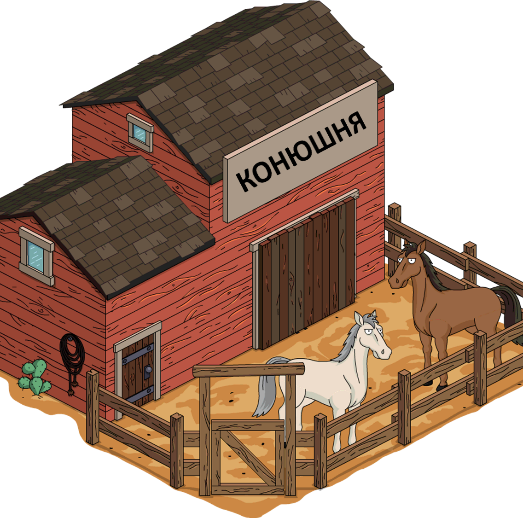 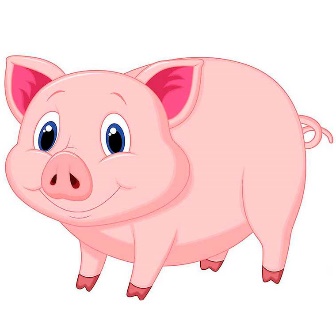 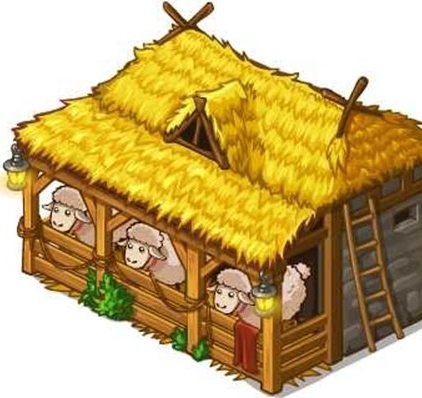 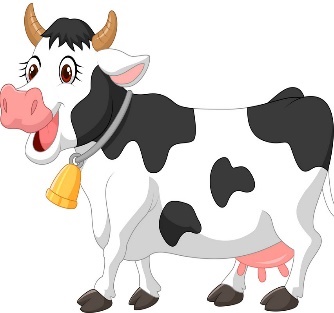 5
7
8
6
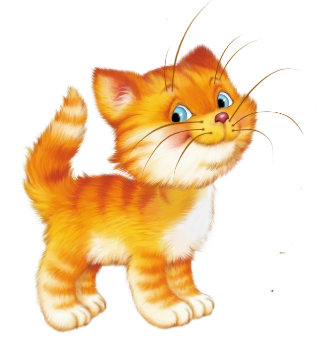 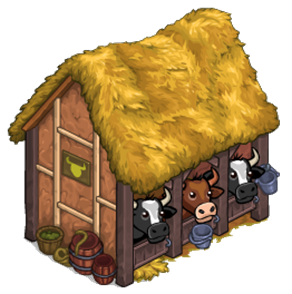 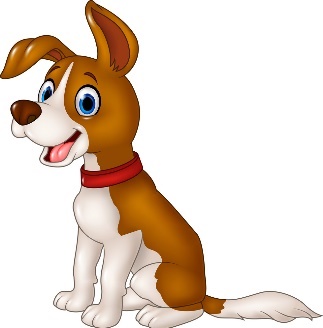 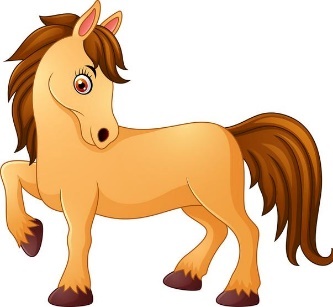 9
11
12
10
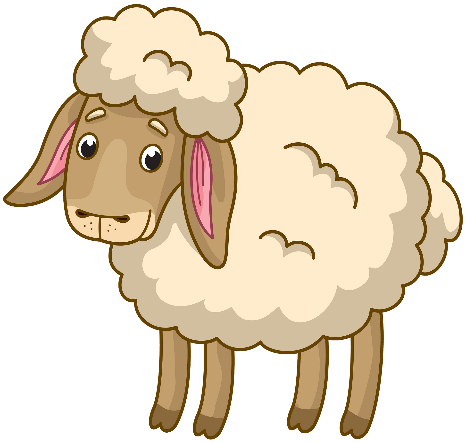 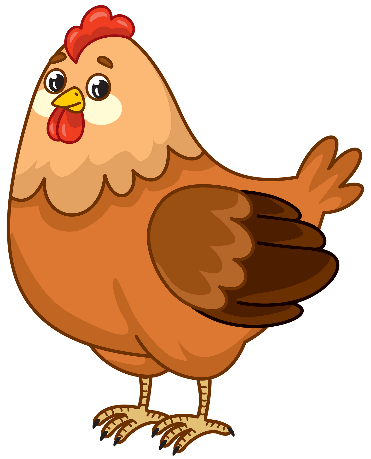 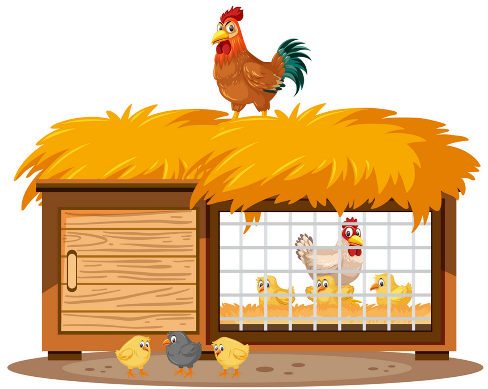 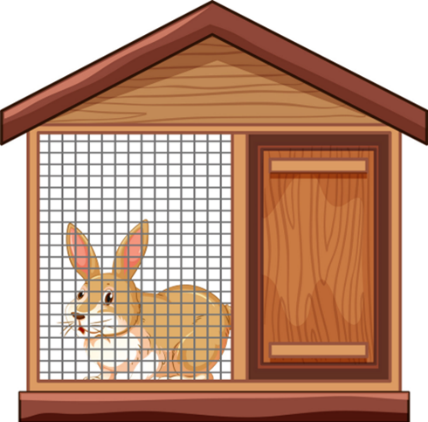 8
4
7
6
2
3
1
0
5
Игрок 1
8
13
4
7
6
2
3
1
0
15
16
14
5
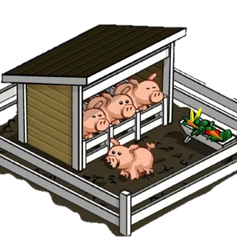 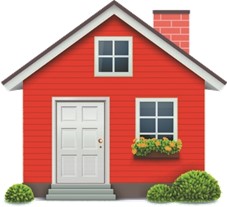 Игрок 2
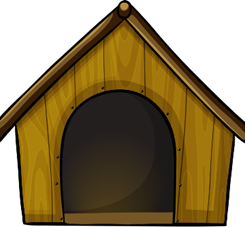 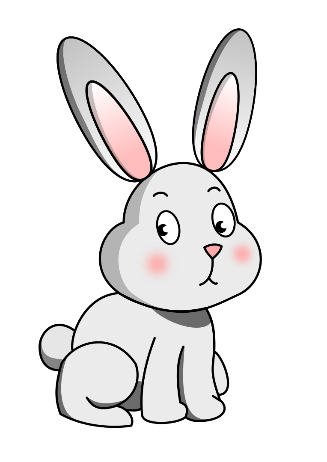 конец